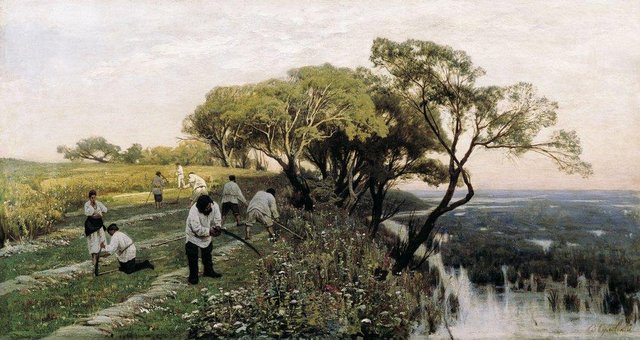 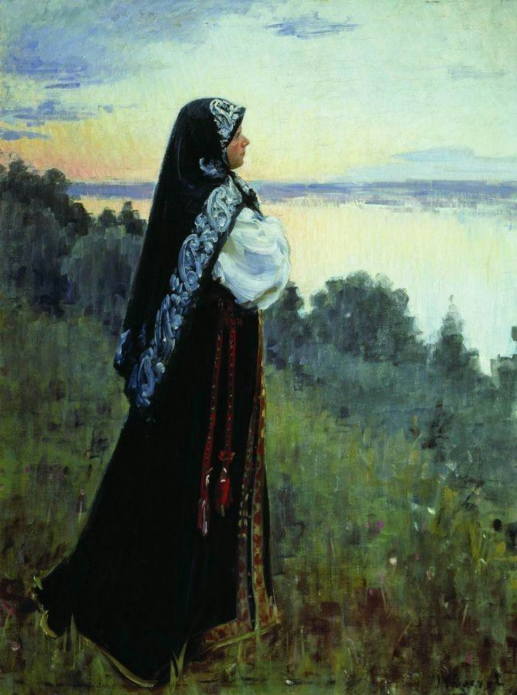 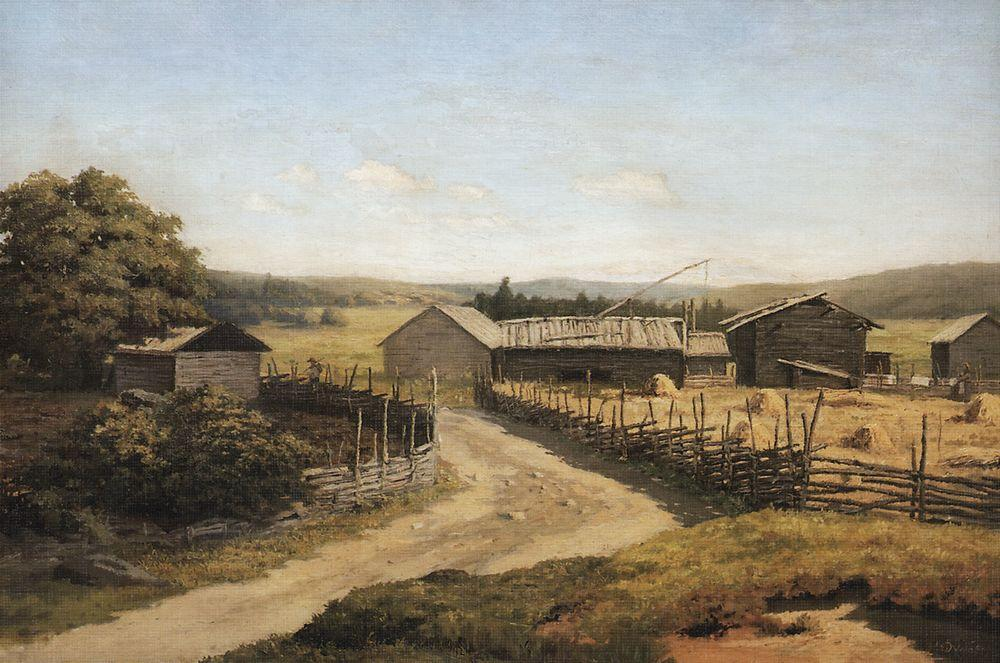 Дубовской Н.Н. Летний день. 1890
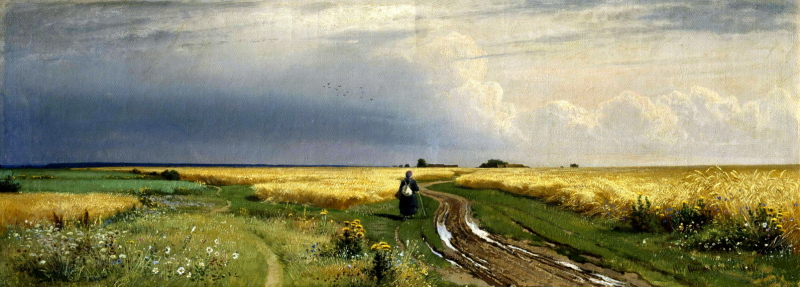 ШИШКИН И.И.
        Дорога во ржи.